North Shore Rapid Response
Reviews and Better Marketing Ideas

UBC Civil 202
Laura Bickford, Luke deBruijn, Angie Smythe, 
Erika Tuomi, Surabhi Prasad and Jennifer Law
Outline
Using social media effectively to market your services
Encouraging traffic to your social media site
What are other municipalities doing?
Utilizing community resources to help your cause
Legislative requirements
Conclusion
Social media and donuts
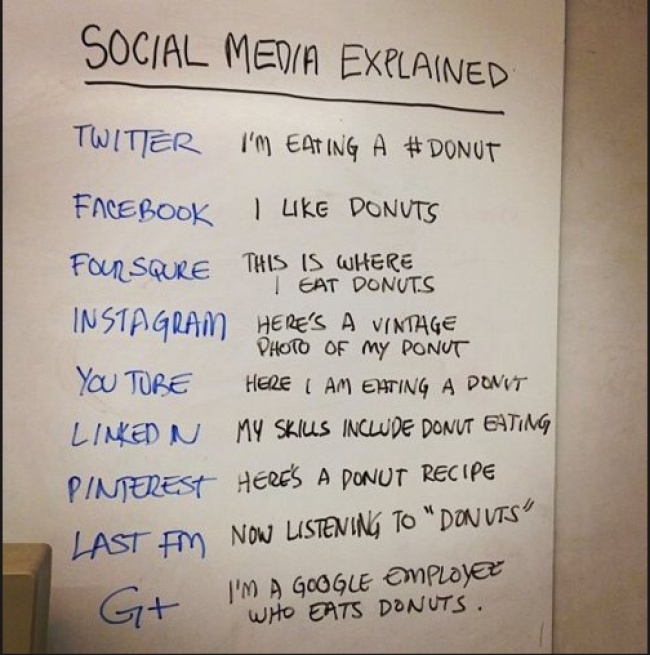 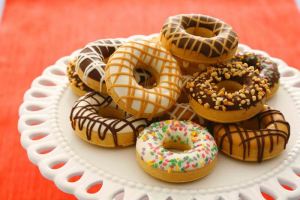 Creating and Maintaining a Successful Twitter
Be human
Tweet a few times a day
Respond to questions within 24 hours
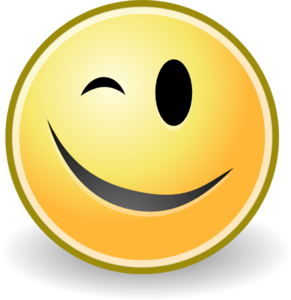 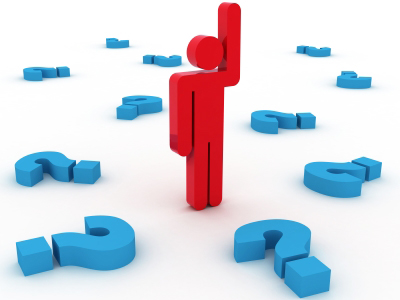 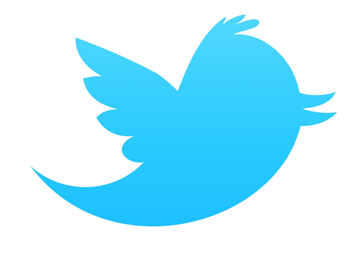 Creating and Maintaining a Successful Twitter
Don’t over-exploit your content
Don’t use Twitter as a giant micro-phone
Don’t dump links
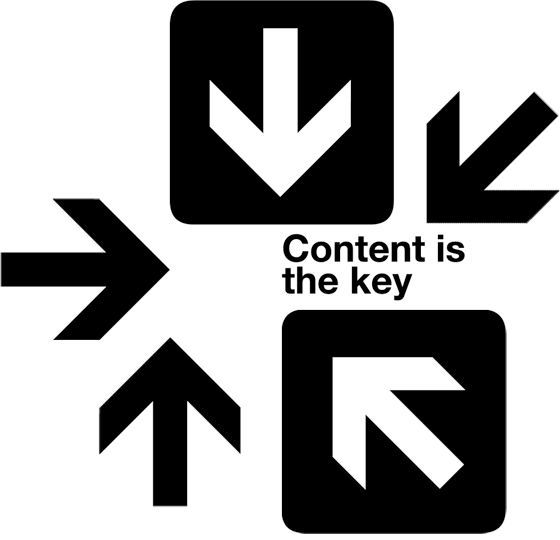 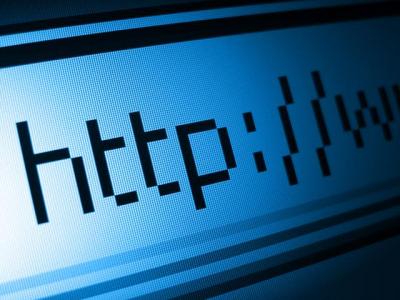 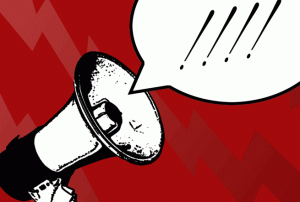 Creating and Maintaining a Successful Twitter
Share links to neat things in your community
Consistently put out good content
Youtube
Website content
Relevant content from other organizations
Start conversations
Creating and Maintaining a Successful Facebook
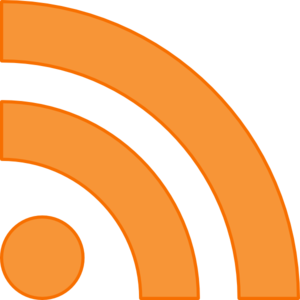 Be there for a reason
Be findable
Build a community 
Get into the Feed
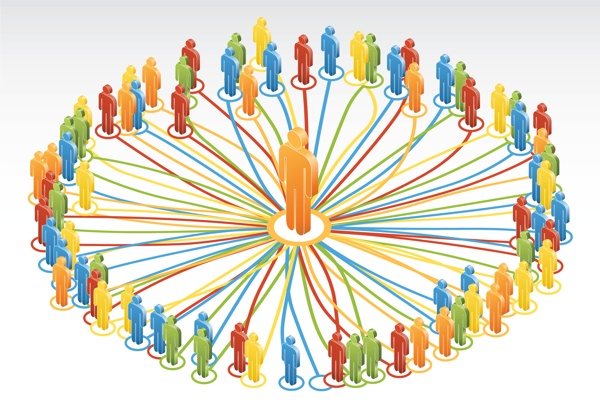 Creating and Maintaining a Successful Facebook
Share links to neat things in your community
Consistently put out good content
Youtube
Website content
Relevant content from other organizations
Start conversations
Creating and Maintaining a Successful Facebook
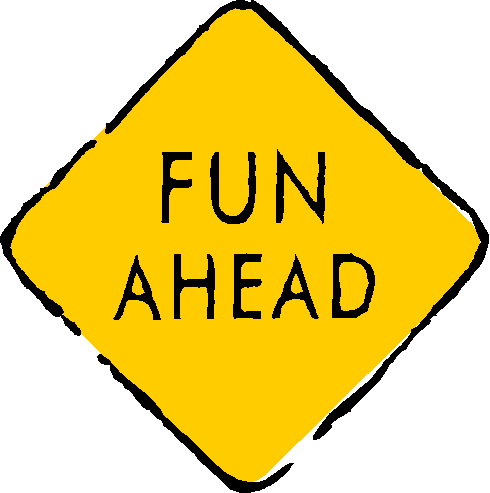 Be human
Use text and photos
Post something just for fun!
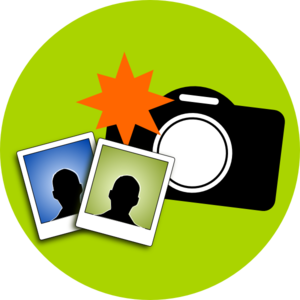 Encourage Traffic to Your Social Media Sites
Facebook and Twitter logo placement
Install Social Plug-Ins
Use QR codes
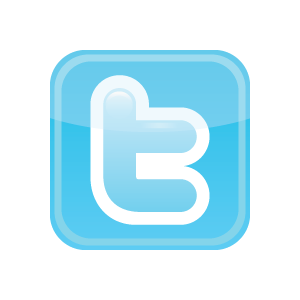 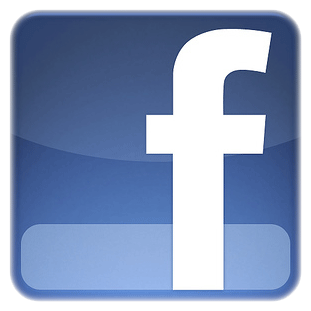 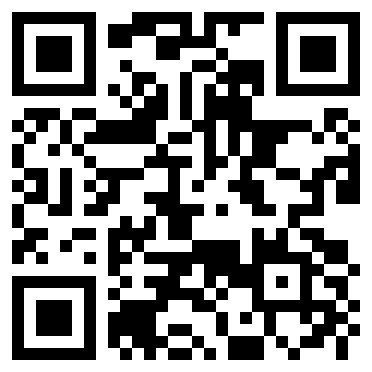 Encourage Traffic to Your Social Media Sites
URL Product Placement
Email signature
Business cards
Personal pages
At the end of Youtube videos
Ask Fans to put URL on their personal pages
Encourage Traffic to Your Social Media Sites
Tagging
Tag well trafficked sites in your updates
“#”
“@”
Tag Youtube videos
Tag volunteers in photos
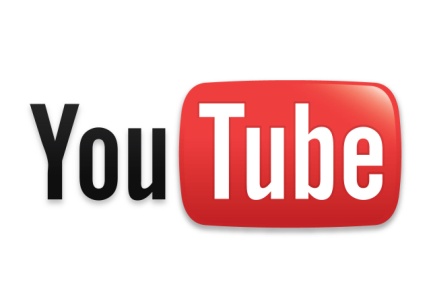 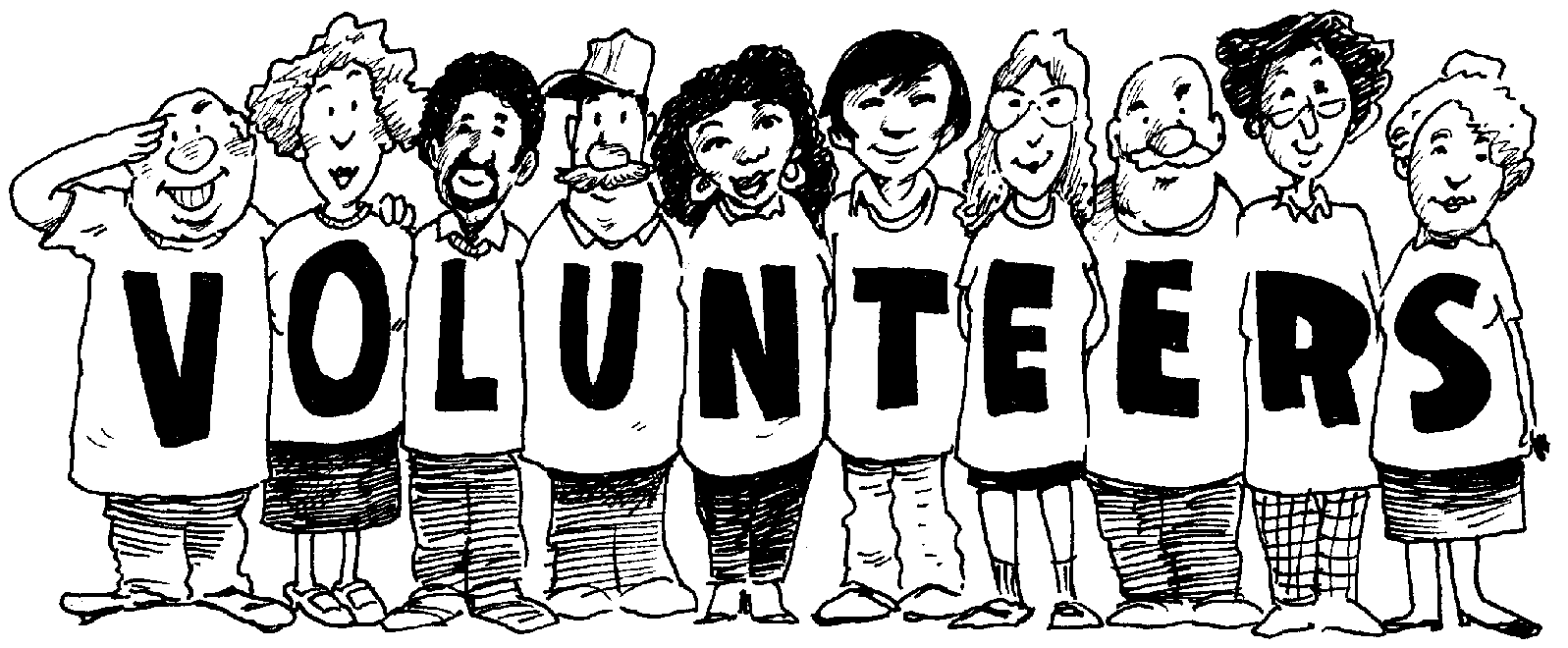 Summary
Be relevant, interesting 
Stay current
Be part of the conversation-either starting it or participating in it
Encourage traffic to your pages
What are other cities doing?
Hutchinson, Minnesota
Population- 6000
Self-Registrants- 600

Preferred Notification Method
Email
Text
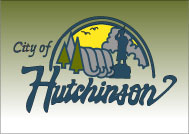 Hutchinson, Minnesota
Advertising
council meetings
Newspapers
stuffers in water bills
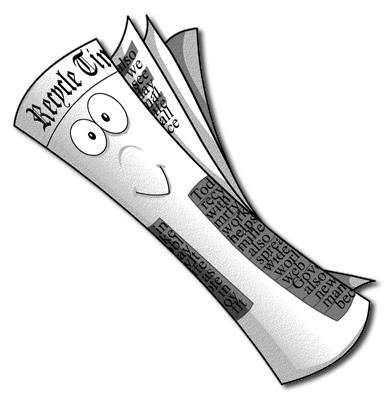 Hutchinson, Minnesota
Social Media Usage
No Twitter
Inactive FB
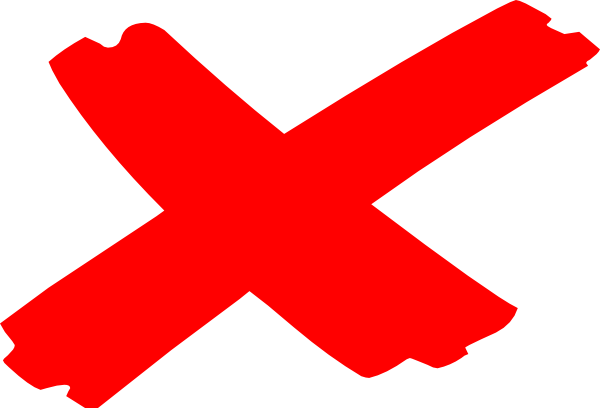 Tigard, Oregon
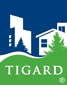 Code-RED
Population- 50,000
Self-Registrants- 12,000*

Preferred Notification Method
Text Message
Email*
Tigard, Oregon
Advertising
Webpage
monthly newsletter
local newspaper
quarterly Preparedness Outreach
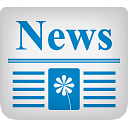 Tigard, Oregon
Social Media Usage
No Facebook
No Twitter
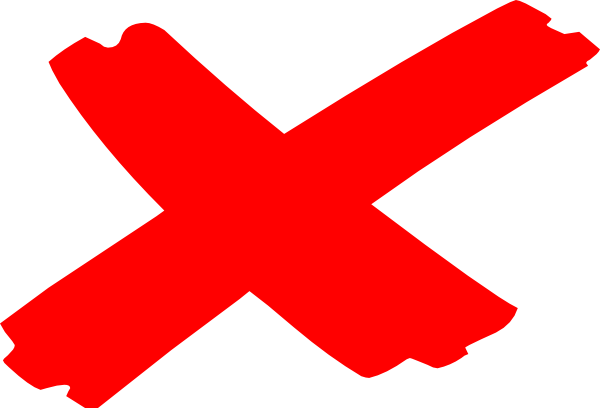 Malibu, California
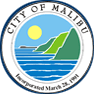 Blackboard Connect Connect-CTY
Population- 13,000
Self-Registrants- 25,000*

Preferred Notification Method- Cell Phone
Malibu, California
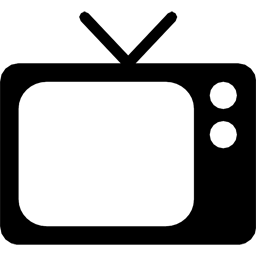 Advertising
link on website
Newsletter
in CERT* classes
PSA’s
televised council meetings
Malibu, California
Social Media Usage
Facebook
Twitter
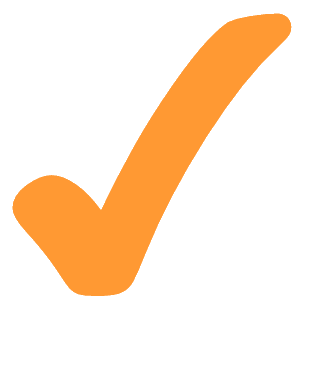 Guernsey County, Ohio
Population- 40,000
Self-Registrants- 150

Preferred Notification Method
Cell Phone
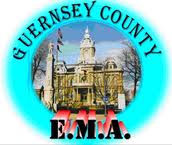 Guernsey County, Ohio
Advertising
a single press-release 
link on EMA website
flyers in public offices
mentioned in public discussion
Guernsey County, Ohio
Social Media Usage
Twitter
No FB
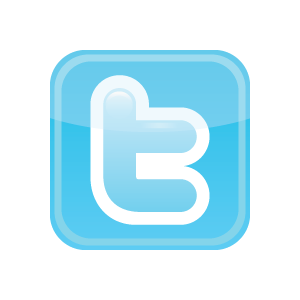 Guernsey County, Ohio
What not to do!

However…
Kenai Peninsula, Alaska
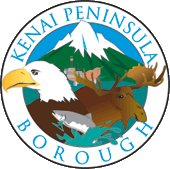 Rapid Notify
Population- 55,400
Self-Registrants- 367

Preferred Notification Method
Allow Cell Registration Only
Kenai Peninsula, Alaska
Advertising
PSA’s in print and electronically
link on website
initial press release
Kenai Peninsula, Alaska
Social Media Usage
None at this time
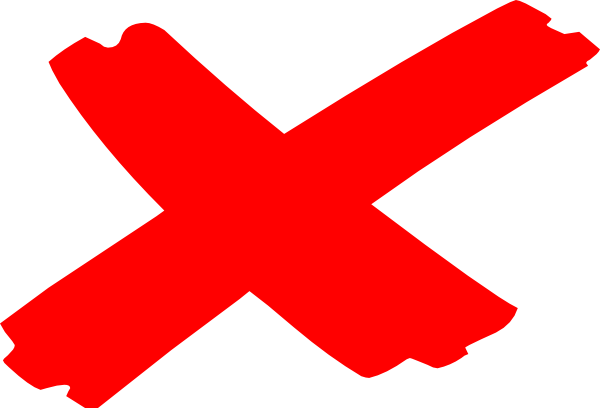 Summary
Alert methods
Advertising methods
Utilizing Community Resources to Help Your Cause
School Districts
How do you reach the target demographic for self-registration?
Local schools, organizations and publications are a huge resource for advertisement
Safety of children is a high priority in emergencies
Many students exclusively use cell phones for communication
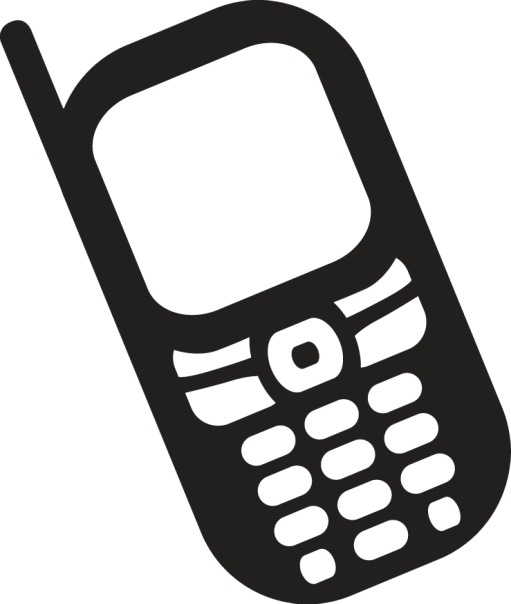 [Speaker Notes: Something we have become very aware of is how community oriented NSEMO is.
As you know, we were unfortunately unable to include the North Shore News as a potential action item.
However we hope it is successful in getting people to register (We are aware that an article was also published last year).

Back to schools!
Schools are often the core of a community.
I have found in the past that school administrations are usually interested in these sort of things.]
Student Population
North and West Vancouver Schools represent a large portion of the North Shore population
24,000 students K-12
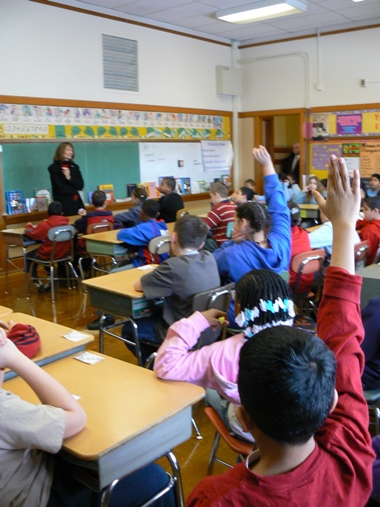 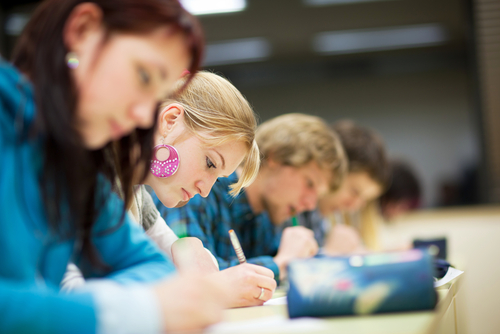 [Speaker Notes: Very large population of children on the North Shore.
I worked for the EURekA! Science program in Kamloops, and out of town registration was lower than usual.
Explain EUReKA! and travel camps
Smaller communities are less aware of these kinds of programs.
My dad is an Assistant Superintendent in Kamloops, they published notices in all the school newsletters.
Travel camp registration improved significantly (I don’t have empirical data).

Nobody is more concerned about a child’s safety than their parents!
They would be very inclined to register their child’s cell phone, as well as their own.
West Vancouver assistant superintendent Dave Eberwein has already said he would gladly include a notice about Rapid Notify in their school newsletters.]
School Newsletters
Monthly school newsletters could inform parents about the service
Many will register their child’s cell phone, as well as their own
West Vancouver school district has already expressed interest
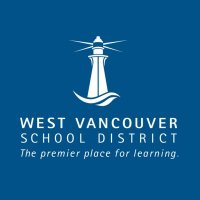 Community Resources
Capilano University should be another target for advertising
Population of 7,500
Heavy cellphone usage among older students
Stories similar to the North Shore News article could be published
Capilano Courier
Union/School newsletters
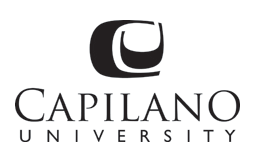 [Speaker Notes: University students often forgo the use of landlines, and instead keep only cellphones.
This was a major component of the North Shore News Article.
The university would constitute a large part of that demographic.
Universities often host a variety of publications
Usually student run, with not a lot to write about!]
Other Targets
Other organizations such as cultural centers and places of religion are good targets as well
Almost all put out some form of newsletter and/or some sort of electronic newsletter
Strong sense of community with a focus on family values and safety
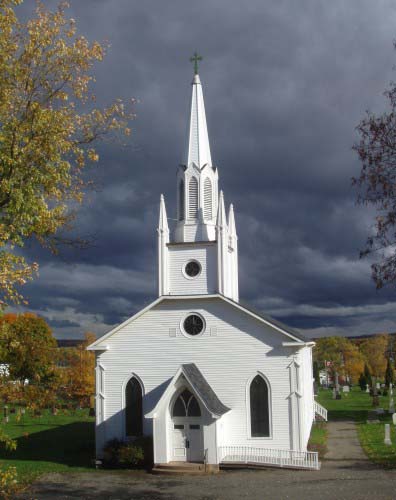 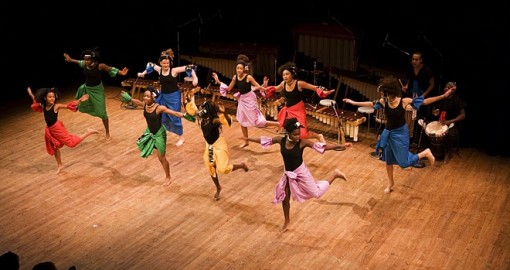 Meeting Legislative Requirements
The Freedom of Information and Protection of Privacy Act (FOIPPA)
Why does this matter?
In 2004, the Freedom of Information and Protection of Privacy Amendment Act was passed, giving British Columbia the most toughest privacy protection act in Canada  http://www.cio.gov.bc.ca/local/cio/priv_leg/documents/foippa/usa_patriot_qa.pdf
Purposes of this Act
	(1) The purposes of this Act are to make public bodies more accountable to the public and to protect personal privacy by
		(a) giving the public a right of access to records,
		(b) giving individuals a right of access to, and a right to request correction of, personal information about themselves,	
		(c) specifying limited exceptions to the rights of access,
		(d) preventing the unauthorized collection, use or disclosure of personal information by public bodies, and
		(e) providing for an independent review of decisions made under this Act.
http://www.bclaws.ca/EPLibraries/bclaws_new/document/LOC/freeside/--%20F%20--/Freedom%20of%20Information%20and%20Protection%20of%20Privacy%20Act%20RSBC%201996%20c.%20165/00_Act/96165_01.xml#part1
Some Important Definitions
"personal information" means recorded information about an identifiable individual other than contact information;
"contact information" means information to enable an individual at a place of business to be contacted and includes the name, position name or title, business telephone number, business address, business email or business fax number of the individual;
"local public body" means(a) a local government body,(b) a health care body,(b.1) a social services body,(c) an educational body, or(d) a governing body of a profession or occupation, if the governing body is designated in, or added by regulation to, Schedule 3;
NSEMO
"service provider" means a person retained under a contract to perform services for a public body;
Rapid Notify
http://www.bclaws.ca/EPLibraries/bclaws_new/document/LOC/freeside/--%20F%20--/Freedom%20of%20Information%20and%20Protection%20of%20Privacy%20Act%20RSBC%201996%20c.%20165/00_Act/96165_07.xml
Current Practices
Information about RapidNotify on the NSEMO website 
 This is where it states their information will be stored in the United States
Multiple links to the RapidNotify secure site for self-registration	
Possible to access this site without reading the information about RapidNotify
This is okay if viewers are already educated about RapidNotify, however they may not be aware their information is being stored in the United States
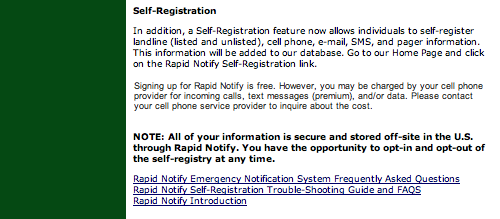 http://www.nsemo.org/content.asp?chapterID=2&subchapterID=44&pageID=165
By signing up for alert notification service, I understand that automated phone calls will be utilized and I am giving express consent to contact me on any of the devices I am registering.

Your personal information will not be shared or distributed and will be used solely for the purpose of providing alert notifications.  Neither the owner of this website, nor any of its agencies and affiliates, or their employees, makes any warrant, express or implied, or assumes any legal liability or responsibility for the accuracy, completeness or usefulness of any information provided by submittal of this form.

By accepting the Terms of Use, I acknowledge that I understand that the self-registration form is used for registering VoIP and Wireless telephone numbers, email address and corresponding physical addresses, only. This does not make any changes to 9-1-1 data if I enter a landline telephone number on this site.  I am solely responsible for ensuring the accuracy and completeness of my Contact Data.  I will only register Contact Data for another person if I have that person's express permission.
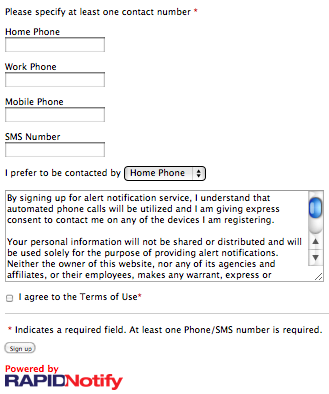 Once on the RapidNotify self-registration page, prompted to accept the terms of agreement
Same terms of agreement for all RapidNotify clients, Canadian or American
Nowhere in the terms does it state where information is being stored
Legislation Requirements
“Storage and Access in Canada  Personal information must be stored and accessed only in Canada, except in limited circumstances…  A public body may, however, store or access personal information in another jurisdiction with the individual’s consent…”
“Security  Public bodies must make reasonable security arrangements to prevent unauthorized access, collection, use, disclosure or disposal of personal information.”
“Service Providers  Personal information generated by a service provider under contract to a public body is likely subject to the requirements of the FOIPP Act.”
http://www.cio.gov.bc.ca/cio/priv_leg/foippa/guides_forms/privacy_practices.page
Addressing these Requirements
“Information Collection, Use, and Sharing  
	We are the sole owners of the information collected on this site. We only have access to/collect information that you voluntarily give us via email or other direct contact from you. We will not sell or rent this information to anyone…
Security  
	We take precautions to protect your information. When you submit sensitive information via the website, your information is protected both online and offline. Wherever we collect sensitive information (such as credit card data), that information is encrypted and transmitted to us in a secure way. While we use encryption to protect sensitive information transmitted online, we also protect your information offline. Only employees who need the information to perform a specific job (for example, billing or customer service) are granted access to personally identifiable information. The computers/servers in which we store personally identifiable information are kept in a secure environment.”
https://www.rapidnotify.com/privacy.html
Addressing these Requirements - Suggestions
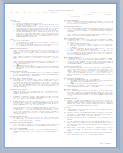 Explicitly state that RapidNotify is subject to legislation in the FOIPP Act, attach the Privacy Protection Schedule to the contract 
http://www.cio.gov.bc.ca/cio/priv_leg/foippa/contracting/ppsindex.page
Make details regarding the storage of personal information provided for the purpose of self-registration more easily accessible on the NSEMO website
Potentially discuss with RapidNotify about creating a separate terms of agreement for Canadian clients stating that the information is stored in the United States
Using Self-Registration Data for “Reminder Emails”
The idea of using email addresses provided while self-registering to send out yearly enrollment reminders has been suggested.


“Limitations on the Use of Personal Information  Public bodies can use personal information only for the purpose for which it was collected; for a consistent purpose; if the individual consents in writing; or in other limited circumstances.” 
http://www.cio.gov.bc.ca/cio/priv_leg/foippa/guides_forms/privacy_practices.page?
Based on this information, emails could be sent out should consent be provided at the time of self registering.  Options for this include discussing with RapidNotify about adding a checkbox or additional field on the registration form, or including a field on the NSEMO website where users can separately register their email address for yearly reminders.
Conclusion
Using Facebook and Twitter
What we learned from other cities
Market through existing organizations and community groups
Meeting legislative requirements
More in the report!
Q & A
Thank you for listening!
References
http://i-must-try-harder.blogspot.com/2011/07/beginning-of-answer.html
http://www.clker.com/clipart-tango-face-wink.html
http://plancast.com/twitter
http://www.geek.com/articles/geek-cetera/social-media-explained-with-donuts-20120210/ 
http://anonyminality.wordpress.com/tag/donuts/
http://everwrite.com/content-strategy-101-understanding-content-types/
http://www.urbancowboy.ca/2011/11/07/new-network-puts-megaphone-on-rural-ontario/
http://www.clker.com/clipart-entertainment-digital-camera-still.html
http://www.clker.com/clipart-rss-feed.html
http://socialmediatoday.com/ginidietrich/283740/building-your-online-community
http://www.tgdaily.com/software-brief/56902-firefox-may-soon-nix-http-from-url-bar
http://blog.jokeroo.com/2011/05/11/the-funtheory-fun-can-change-life-for-the-better/
http://www.copyblogger.com/facebook-features-2011/
http://www.hdicon.com/vector-logos/twitter-square/
http://unplugged.rcrwireless.com/index.php/20101111/news/5092/youtube-now-processing-35-hours-of-video-every-minute/attachment/youtube-logo2/
http://www.mjcog.com/volunteer.html
http://www.marymaden.com/Newspapers_In_Education.htm
http://mysleeptalkinghusband.wordpress.com/2012/01/16/x-marks-the-spot/
http://dryicons.com/icon/minimalistica-icons/newsletter/
http://www.iconspedia.com/icon/television-icon-19995.html
http://www.fireworks4weddings.co.uk/service
http://anubisza.deviantart.com/art/Simple-Cellphone-Clipart-123637133
http://www.ecampusnews.com/technologies/small-campuses-focus-on-retaining-students/
http://performancepyramid.muohio.edu:8081/Motivation/Motivation-in-Elementary.html
http://www.facebook.com/pages/West-Vancouver-School-District/103459136305
http://www.sunpeaksresort.com/capilano/
http://www.stay.com/vancouver/entertainment/8223/vancouver-east-cultural-centre/
http://www.christchurchstellarton.ca/
http://thinkd2c.wordpress.com/2011/05/09/qr-code-summer-its-just-a-flesh-wound/
http://www.ci.hutchinson.mn.us/
http://www.tigard-or.gov/
http://en.wikipedia.org/wiki/File:Seal_malibu_ca.png